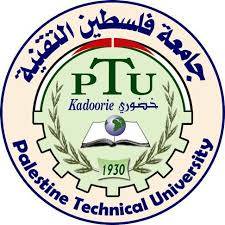 برنامج كاب: تعرّف إلى عالم الأعمالKNOW ABOUT BUSINESS (KAB)ريادة الأعمال (2)
أ.محمد نواف جلاد 
كلية فلسطين التقنية خضوري
قسم المهن التجارية
الموضوع (3): تحديد فرص الأعمال وتقييمها
الأهداف التدريبية :

تحديد مفهوم فرصة الأعمال وتمييزها عن فكرة المؤسسة.

تحديد عناصر تقييم فرصة الأعمال واستخدامها لتقييم واختيار الفرصة المناسبة.
ما هي فرصة الأعمال؟
يمكن تحديد فرصة الأعمال ببساطة،بأنّها فكرة أو اقتراح استثمار جذاب،يتيح إمكانيّة توفير العائدات للشخص الذي يخوض المخاطرة. وتتمثّل هكذا فرص بمتطلبات الزبائن، وتؤدي إلى تأمين سلعة أو خدمة، تولّد أو تضيف قيمة لمشتريها، أو مستخدمها النهائي.
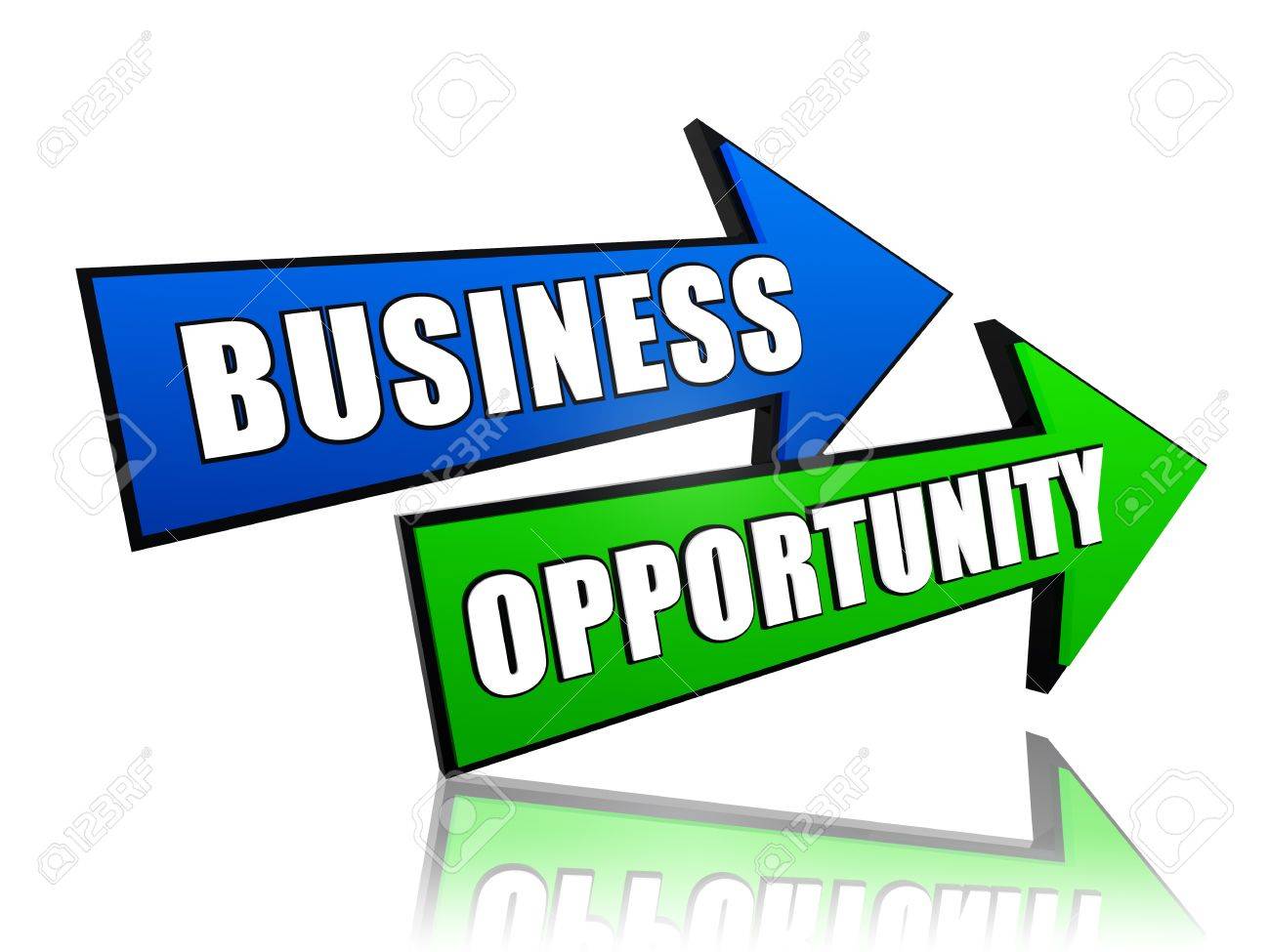 التمييز بين الأفكار والفرص
قد لا تشكل الفكرة الجيدة بالضرورة فرصة أعمال جيدة. فعلى سبيل المثال، إن أكثر من (80٪) من كافة المؤسسات الجديدة تفشل.
إذاً ما الذي يحوّل فكرة ما إلى فرصة أعمال؟
متى فاق الدخل التكاليف تتحقق الأرباح، وتتحول الفكرة إلى فرصة أعمال.
لذا، يجب دراسة ميزات فرص الأعمال الجيدة بتمعّن.
تقييم فرصة الأعمال
ليست مهمة سهلة، فمن بين كل حوالي (30) فكرة للمؤسسات، قد تبرز فقط فرصة أعمال جيّدة واحدة
يجب أن تأخذ فرصة الأعمال الجيّدة العناصر الآتية بعين الاعتبار:
توفر السوق، أي الطلب الحقيقي الحالي على سلعة أو خدمة معيّنة وحجم هذا الطلب
طول واستمرارية السوق "نافذة الفرصة"
الأهداف الشخصيّة للريادي: الدافع والمؤهّلات والخبرات
توفر فريق الإدارة والعاملين المؤهلين
تقييم المنافسة
إمكانية الوصول إلى رأس المال
توفر الموارد الأخرى مثل المواد والأدوات والمعدات
مناسبة البيئة للفرصة (الطبيعية والسياسية والاقتصادية والجغرافية والقانونية والتنظيمية)
نموذج تقييم فرص الأعمال
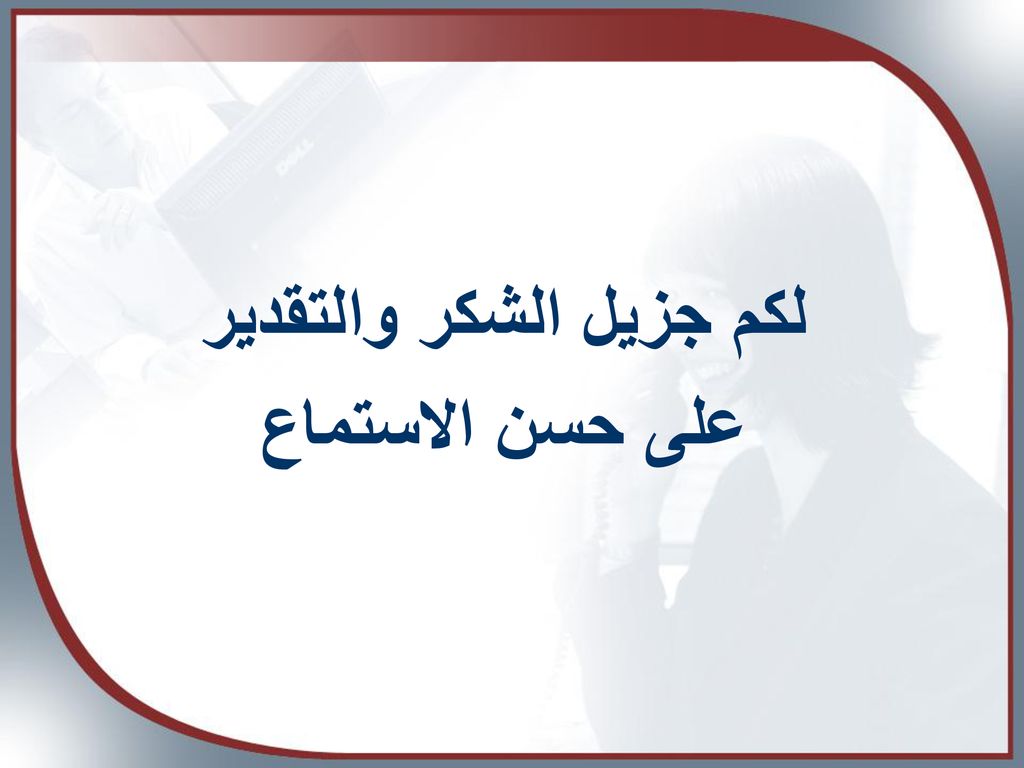 انتهى العرض